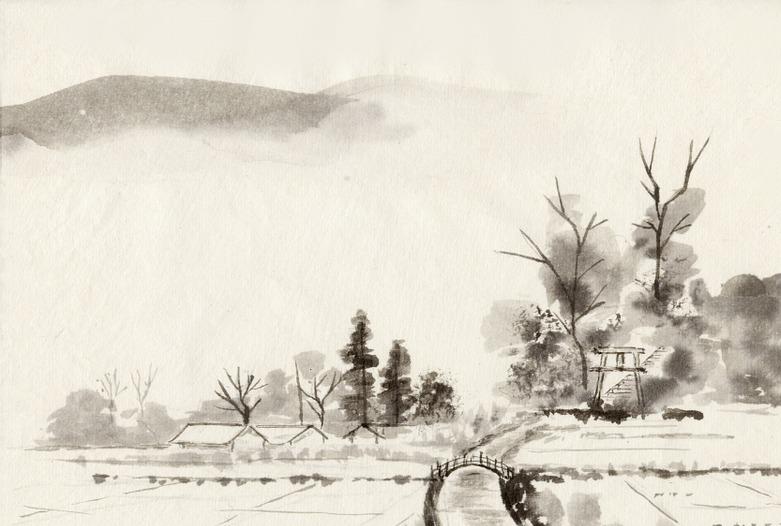 人    教    版    小    学    语    文    五    年    级    课    文    P P T    课     件
《小桥流水人家》
作者：谢冰莹
讲 解：xiazaii
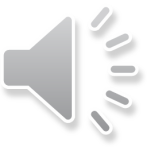 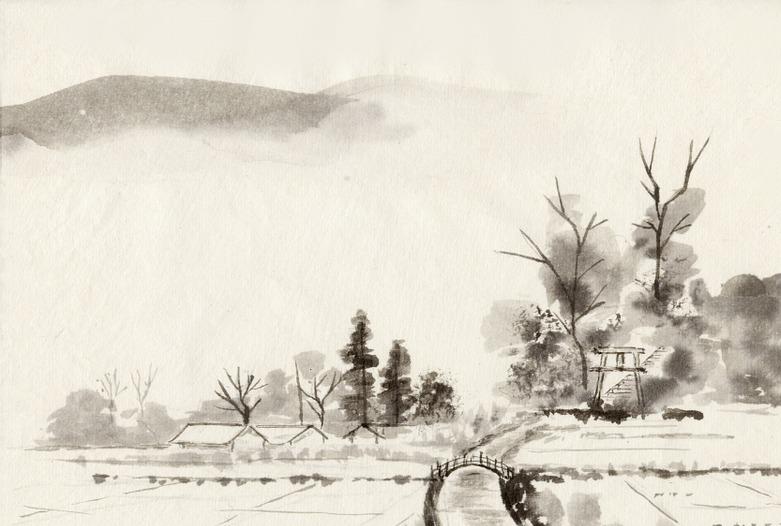 1、作者简介
目录
2、认读生字词
3、课文赏析
4、拓展延伸
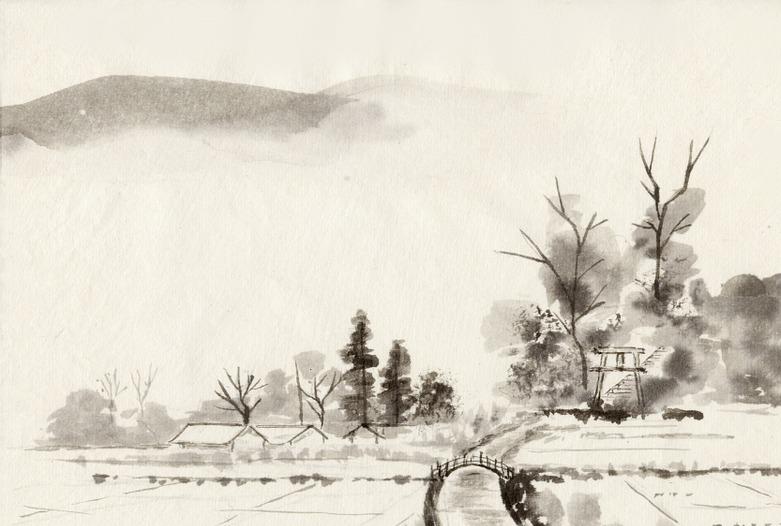 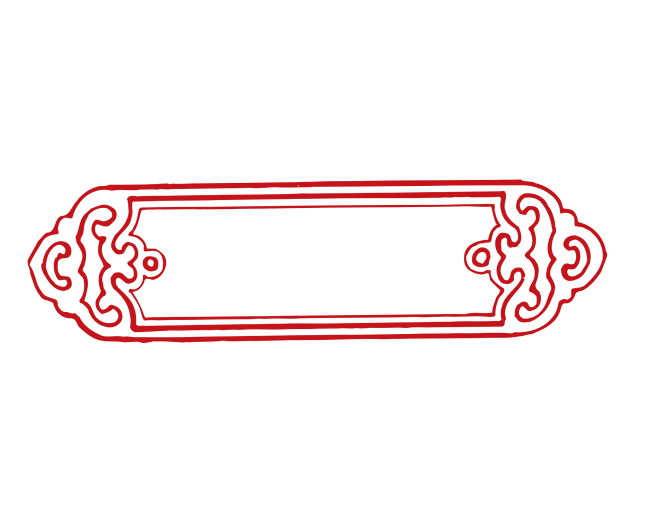 1、作者简介
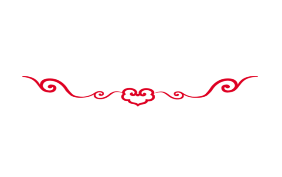 作者简介
谢冰莹 （1906.9.5-2000.1.5），原名谢鸣岗字风宝，1906年出生于湖南省新化县，1921年开始发表作品。在谢冰心、苏雪林、冯沅君等“五四”时期崛起的女作家中，她是小妹妹。而在这些作家中，她的人生和创作道路是最壮美、最坎坷的一位，也是和中国的命运连得最紧密的一位。她是中国近代史上第一个女兵，中国历史上第一个女兵作家。
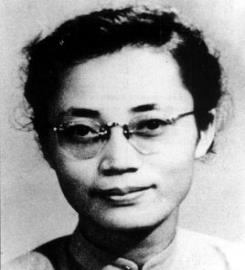 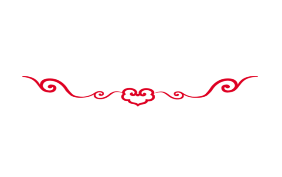 作者简介
据不完全统计，谢冰莹一生出版的小说、散文、游记、书信等著作达80余种、近400部、2000多万字。代表作《女兵自传》，相继被译成英、日等10多种文字。
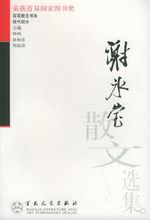 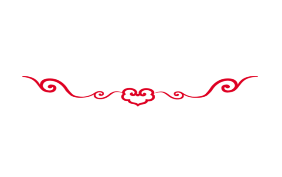 作者简介
《小桥流水人家》是谢冰莹以元代马致远的著名思乡诗词《天净沙·秋思》中的名句“小桥流水人家”为题的一篇散文
天净沙·秋思　　   [元]马致远枯藤老树昏鸦，      
小桥流水人家，古道西风瘦马。　夕阳西下，断肠人在天涯。
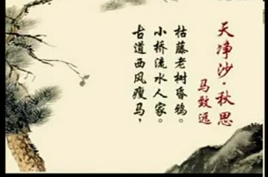 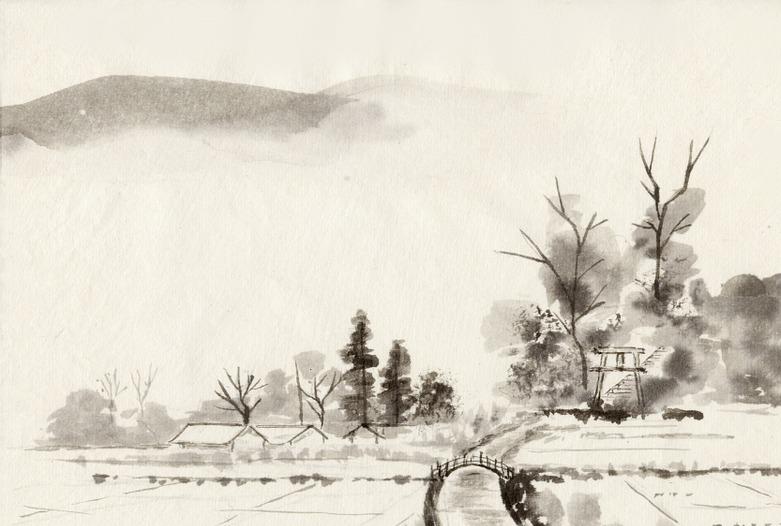 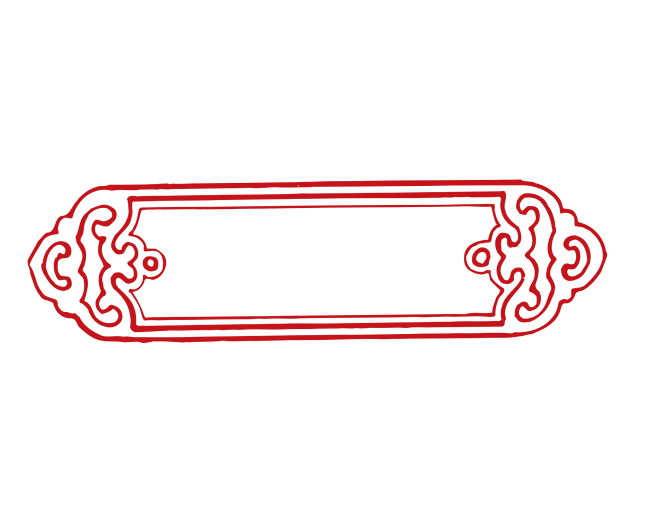 2、认读生字词
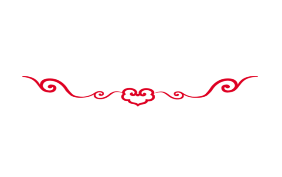 字词学习
婀娜的舞姿    粼粼的波纹 
潺潺  唱和  干涸   点缀   螃蟹  
浮现  潮湿  流通   舒服   印象  
日出而作   日入而息   守望相助
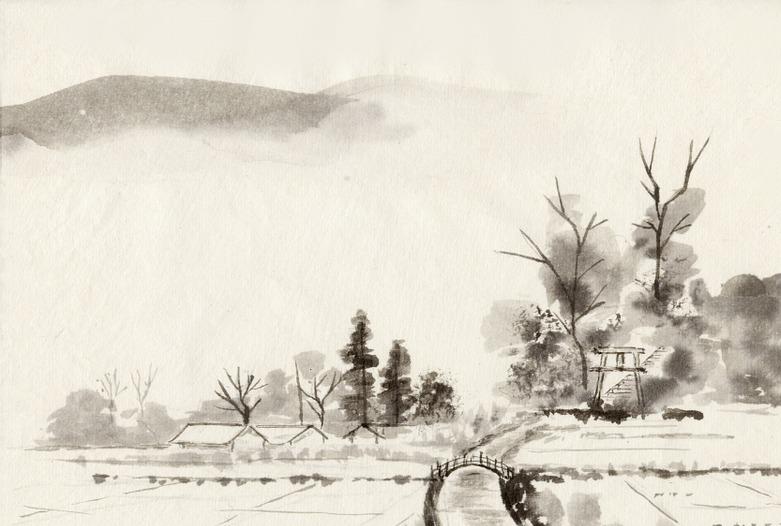 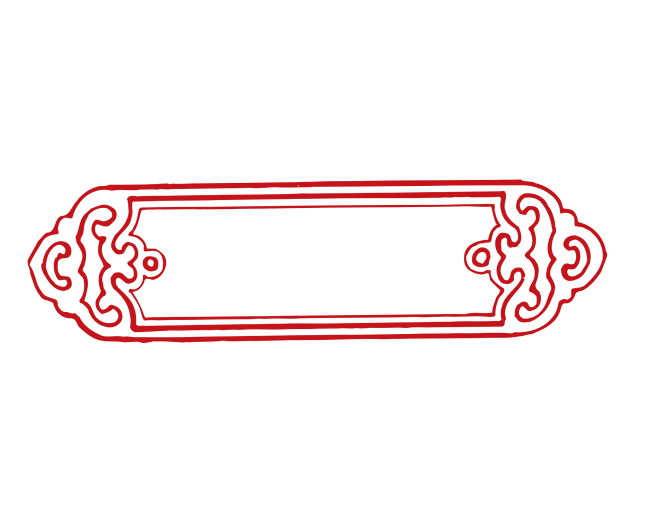 3、课文赏析
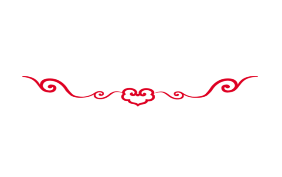 课文赏析
课文原文
一条清澈见底的小溪，终年潺潺地环绕引导村庄。溪的两边，种着几棵垂柳，那长长的柔软的柳枝，随风飘动着。婀娜的舞姿，是那么美，那么自然。有两三枝特别长的，垂在水面上，画着粼粼的波纹。当水鸟站在它的腰上歌唱时，流水也唱和着，发出悦耳的声音。
即使天旱，这条小溪也不会干涸。村民平时靠它来灌溉田园，清洗衣物，点缀风景。有时，它只有细细的流泉，从石头缝里穿过。我和一群六七岁的小朋友，最喜欢扒开石头，寻找小鱼、小虾、小螃蟹，我们并不是捉来吃，而是养在玻璃瓶里玩儿。
一条小小的木桥，横跨在溪上。我喜欢过桥，更高兴把采来的野花丢在桥下，让流水把它们送到远方。
我的家离小桥很近，走路五六分钟就到了。沿着溪岸向东行，还有一座长石桥，那是通到茶山去的。我曾经随着采茶女上山摘过茶叶，我喜欢欣赏茶树下面紫色的野花和黄色的野菌。至今一看到茶树，脑海里立刻会浮现出当时的情景来。
我爱我的老家，那是我出生的地方。我家只有几间矮小的平房，我出生的那间卧室，光线很暗，地面潮湿，但我非常爱它。父亲的书房就在前面，我可以天天去玩。那是一座空气流通，阳光充足，有东南两面大窗的漂亮房子。清晨，可以看到太阳从后山上的树丛里钻出来。夏天，凉爽的清风从南窗里吹进来，太舒服了！更美的是，我由东窗可以望到那条小溪和小桥，还有那几株依依多情的杨柳。
故乡所有的居民大都姓谢。村庄有大有小，大的有五六十户人家，小的只有三四家。大家过着“日出而作”“日入而息”“守望相助”的太平生活。那段日子，深深的印在我的脑海中。那些美好的印像，我一辈子也不会忘记。
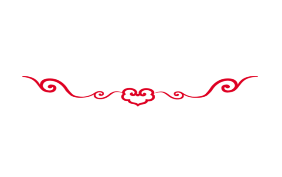 课文赏析
课文主要内容
课文写了小溪潺潺、杨柳依依水鸟流水相唱和的村庄，以及人们日出而作，日落而息，守望相助的生活。
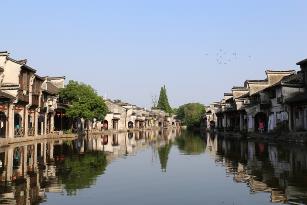 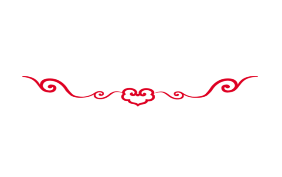 课文赏析
第一部分
描写“小溪”美丽的景物
“一条清澈见底的小溪，终年潺潺地环绕引导村庄”
“婀娜的舞姿，是那么美，那么自然。”
“当水鸟站在它的腰上歌唱时，流水也唱和着，发出悦耳的声音。”
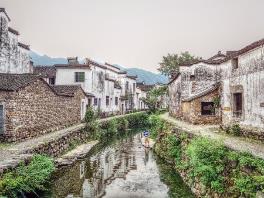 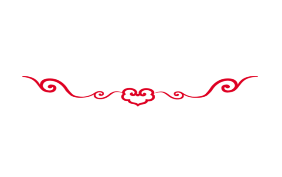 课文赏析
“我和一群六七岁的小朋友，最喜欢扒开石头，寻找小鱼、小虾、小螃蟹，我们并不是捉来吃，而是养在玻璃瓶里玩儿。”
（描写儿时趣事）
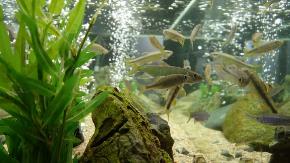 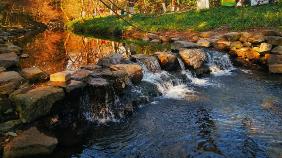 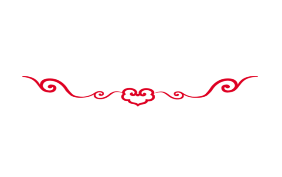 课文赏析
第二部分：小桥
小桥的样子
‘’一条小小的木桥，横跨在溪上。‘’
”沿着溪岸向东行，还有一座长石桥，那是通到茶山去的。‘’
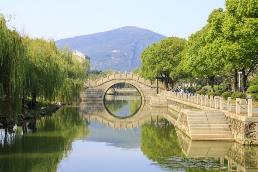 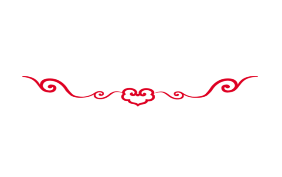 课文赏析
“一条小小的木桥，横跨在溪上。我喜欢过桥，更高兴把采来的野花丢在桥下，让流水把它们送到远方.”
(先写了桥的样子，再描绘在小桥上丢花的情景，给人一种诗情画意的享受，令人神往.)
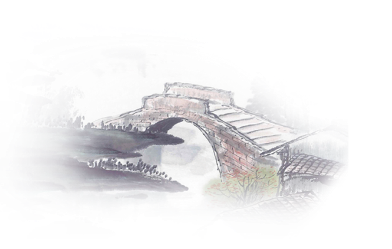 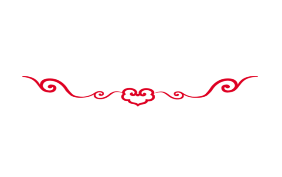 课文赏析
第三部分：人家
‘’我家只有几间矮小的平房，我出生的那间卧室，光线很暗，地面潮湿，但我非常爱它。‘’
家乡的美丽景色使作者十分爱恋， “低矮的平房，阴暗的光线，潮湿的地面” 作者却“非常爱它”
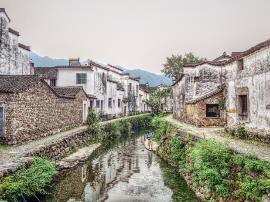 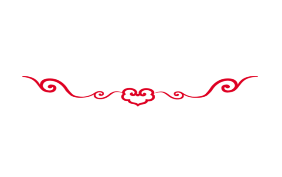 课文赏析
“那段日子，深深地印在我的脑海中。那些美好的印象，我一辈子也不会忘记。”
从中可以直接感受到作者一直爱恋着家乡！ “那段日子”，指的是童年在家乡生活的那段时间。“那些美好的印象”，
一、指家乡美好的景色，
二、指童年玩耍的情景，
三、指家乡人们的太平生活。
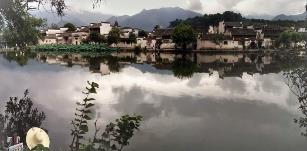 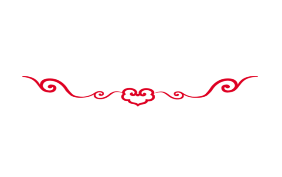 课文赏析
美丽的家乡景色、快乐的家乡生活，
“深深地印在我的脑海中”“一辈子也不会忘记”千言万语汇成一个字──“爱”！
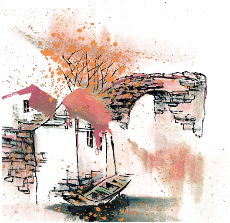 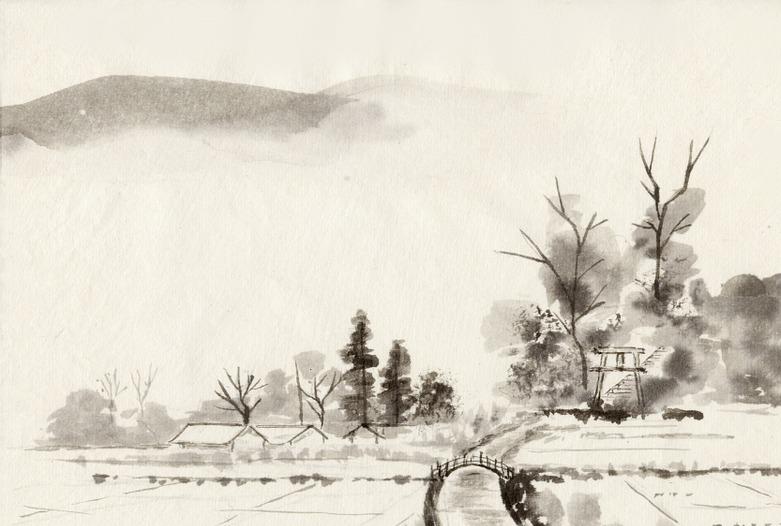 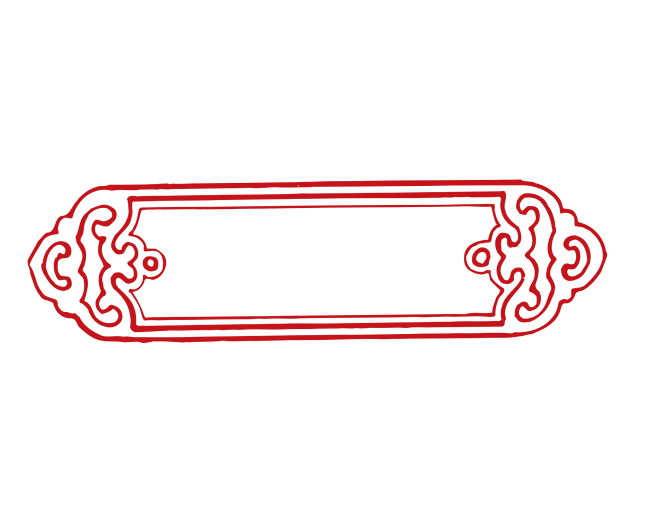 4、拓展延伸
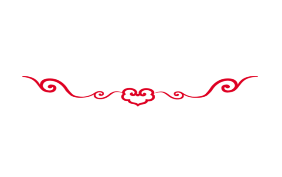 拓展延伸
课间问答
作者运用了哪些词汇来说明家乡的美呢？
答：
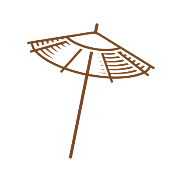 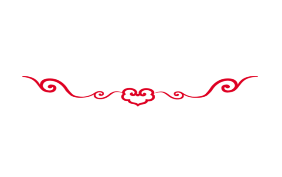 拓展延伸
课间问答
“那段日子，深深地印在我的脑海中。那些美好的印象，我一辈子也不会忘记。”
是什么样的日子，为什么深深地印在我的脑海中？
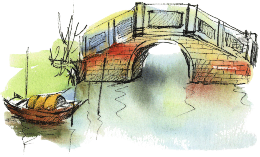 小组讨论
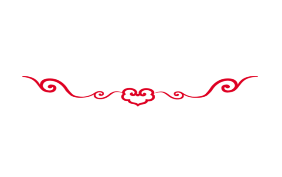 拓展延伸
同学们的脑海中，都拥有了属于自己的“小桥流水人家”，其实我们每一个人的家乡都是一幅美丽的画卷。说说自己的家乡。
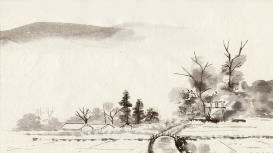 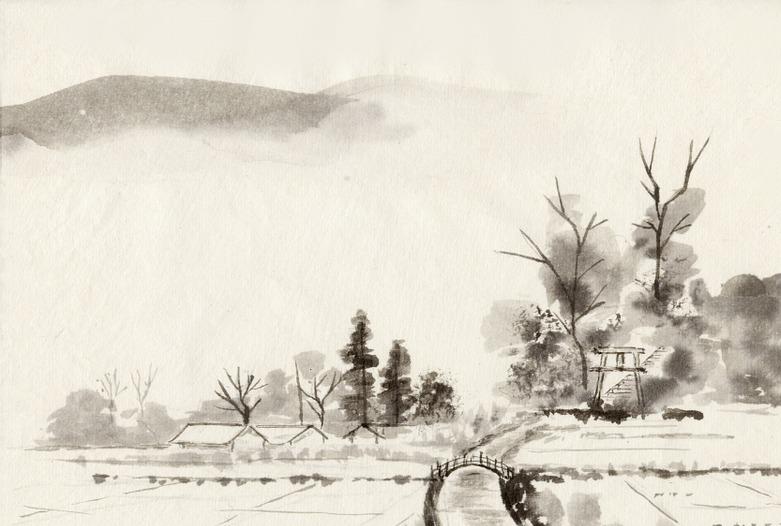 人    教    版    小    学    语    文    五    年    级    课    文    P P T    课     件
谢 谢 观 看！
下课，再见！